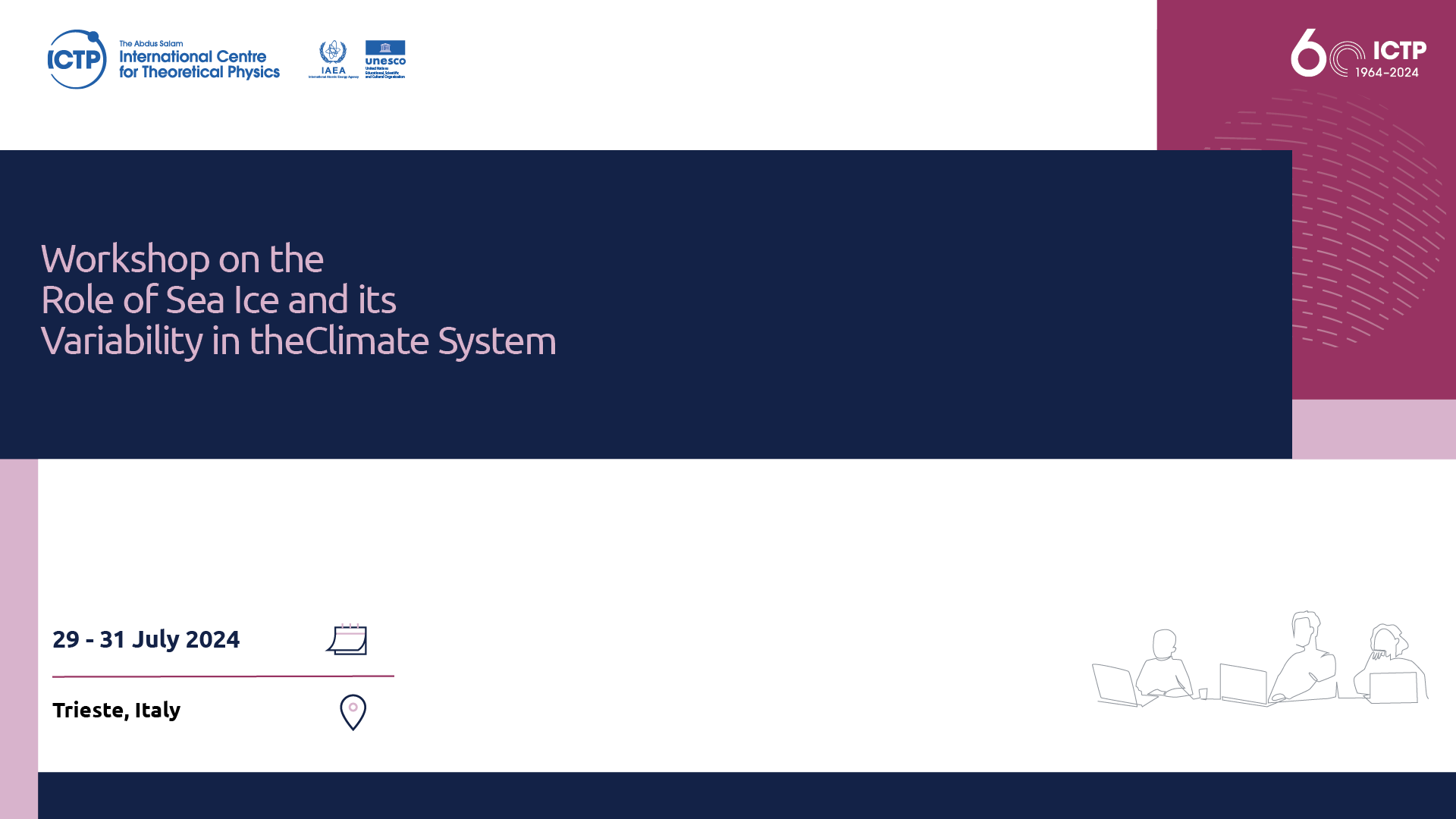 Planned and co-organized by
Northern Ocean Region Panel (NORP)   &   Southern Ocean Region Panel (SORP)
of CLIVAR, CliC and IASC/SCAR
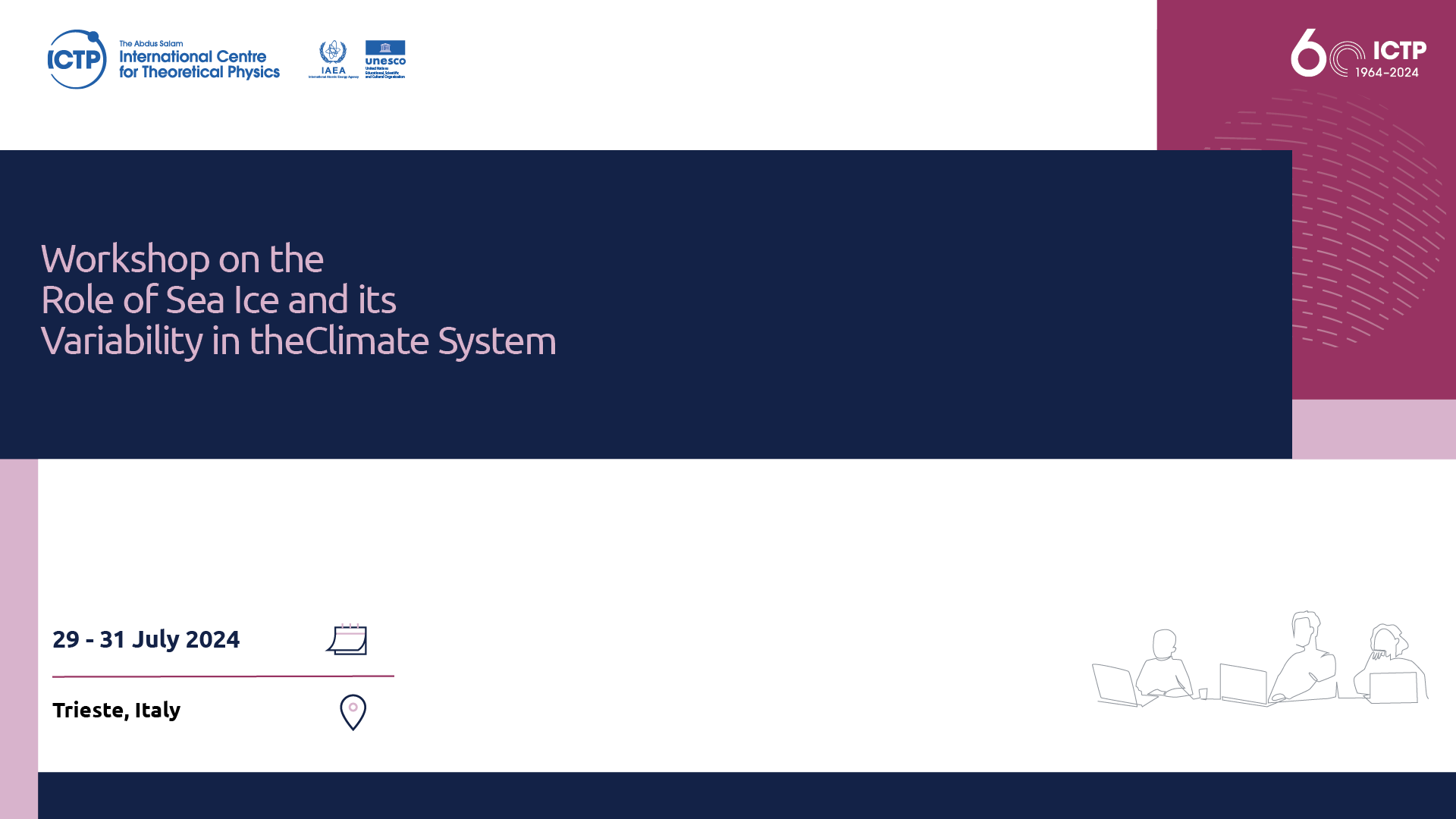 Co-sponsors:
Scientific organizing committee
Carolina Dufour, McGill, Canada & IFREMER, France
Alexander Haumann, AWI & LMU, Germany
Dorotea Iovino, CMCC, Italy
Torge Martin, GEOMAR, Germany
Alvaro Scardilli, SHN, Argentina
Amy Solomon, NOAA, USA
Riccardo Farneti, ICTP, Italy
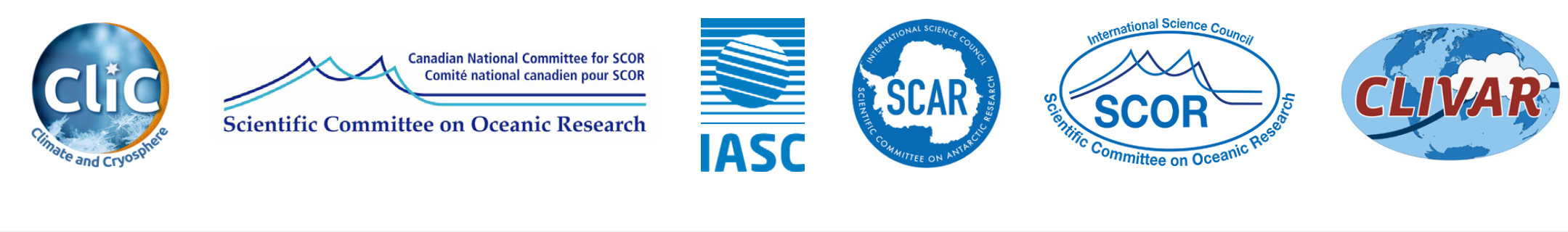 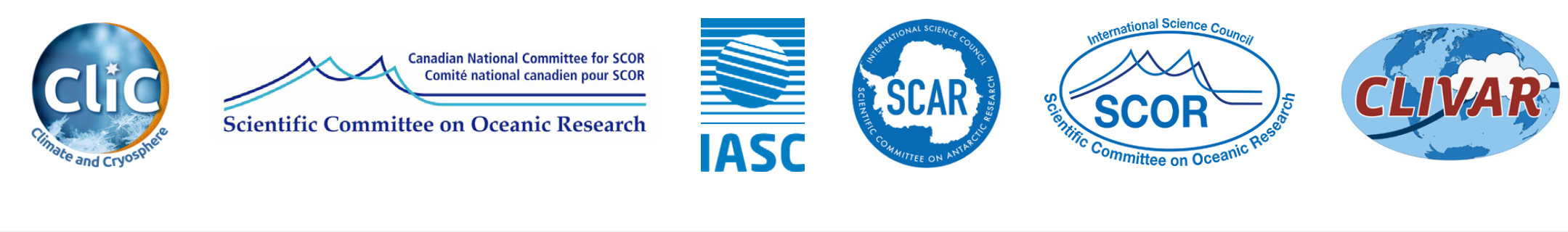 Objectives of the workshop

Review the recent advances on understanding the variability of the sea ice in both hemispheres and its linkage with the climate system.
Discuss the important research avenues and identify the challenges and opportunities to refine this understanding.
Reflect on the MOSAiC expedition and brainstorm on Antarctica InSync.
Bridge the gap between the two polar communities and foster scientific collaborations and technical cooperations around models and observations.
Think about possible workshop outcomes, e.g. press release, white paper, review or perspective papers.
4 topics introduced by keynotes

1 - From MOSAiC to Antarctica InSync:  perspective and prospective 
2 - Drivers of the recent sea ice decline
3 - Marginal Ice Zone and coastal processes
4 - Sea ice prediction and projections
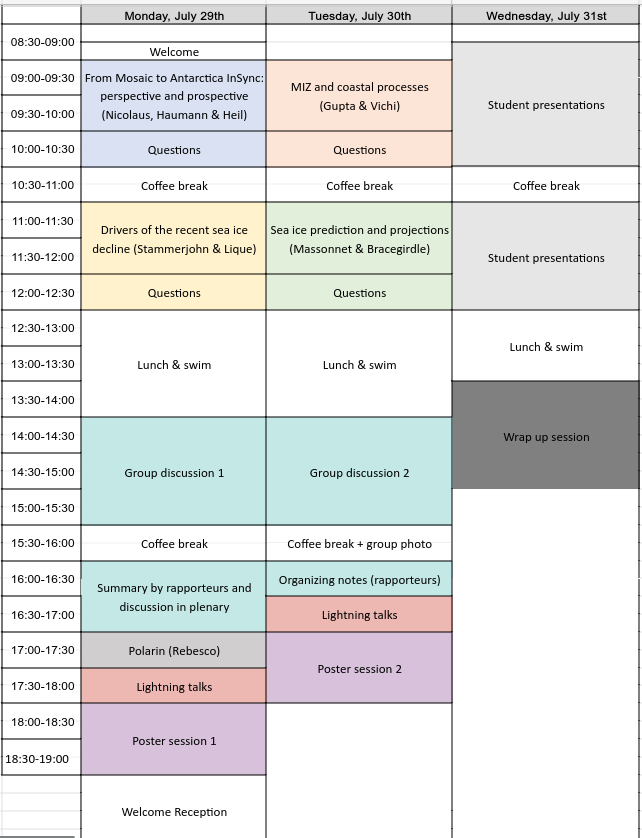 Agenda
Days 1:
> Keynotes and questions
> Lightning talks & poster sessions (last names A to N)
> Group discussions
Days 2:
> Keynotes and questions
> Lightning talks & poster sessions (last names O to Z)
> Group discussions
Days 3:
> Presentations of research projects from the school
> Wrap up session
Day 1 (groups & plenary)
Discuss to make important questions and outcome emerge
Day 2 (groups)
Discuss specific questions/outcome in-depth
Day 3 (plenary)
Report on the conclusions and discuss outcome
Expert group
All
Expert group
Group
Group
2 rapporteurs per group 
(1 junior & 1 senior)
2 rapporteurs per group 
(1 junior & 1 senior)
Group
Group
Expert group
Expert group
Group
Group
Expert group
Group
Group
Rapporteurs within each group
Summary of the group discussions & selection of questions/outcome to address on day 2 in plenary
Organization of notes in prep. for 
the wrap up session
By rapporteurs of each group
KEYNOTE #1
From MOSAiC to Antarctica InSync: perspective and prospective
Moderator: Torge Martin
Marcel Nicolaus
Deputy head of sea ice physics group at AWI
Experienced sea-going senior scientist 
    also with outreach and media
Sea ice & snow, Arctic & Antarctic
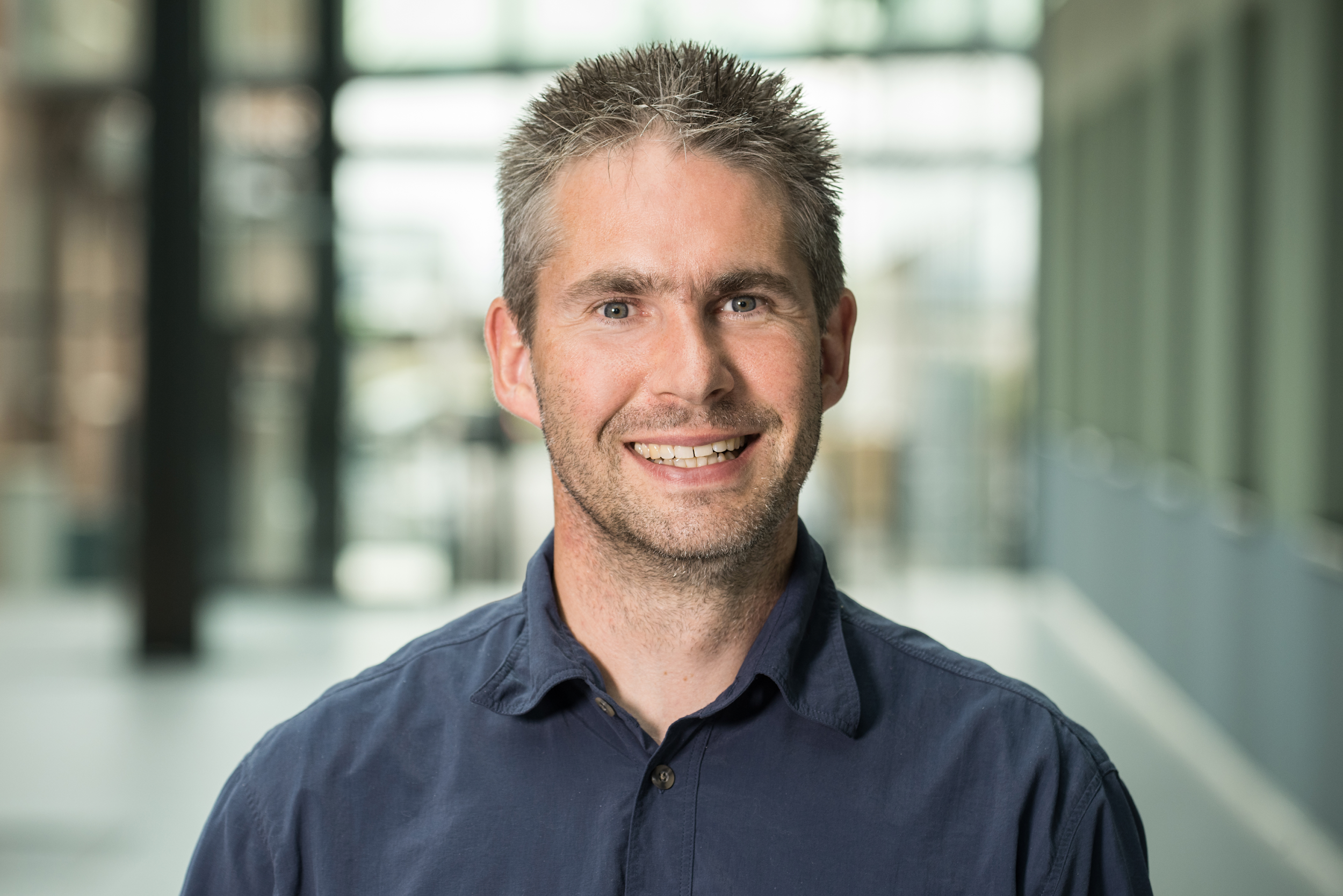 Alexander Haumann
Professor at AWI/LMU 
Helmholtz young investigator 
group SOS-iClimate 
ERC project VERTEXSO
ocean dynamics, freshwater & ice
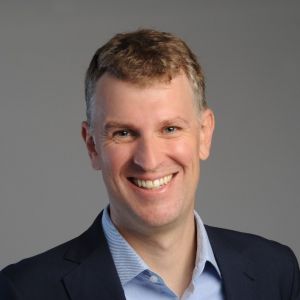 Petra Heil
Senior research scientist at ACE CRC
Sea ice physicist with experience in 
    remote sensing and modelling
Sea ice dynamics and ice-ocean-atmosphere
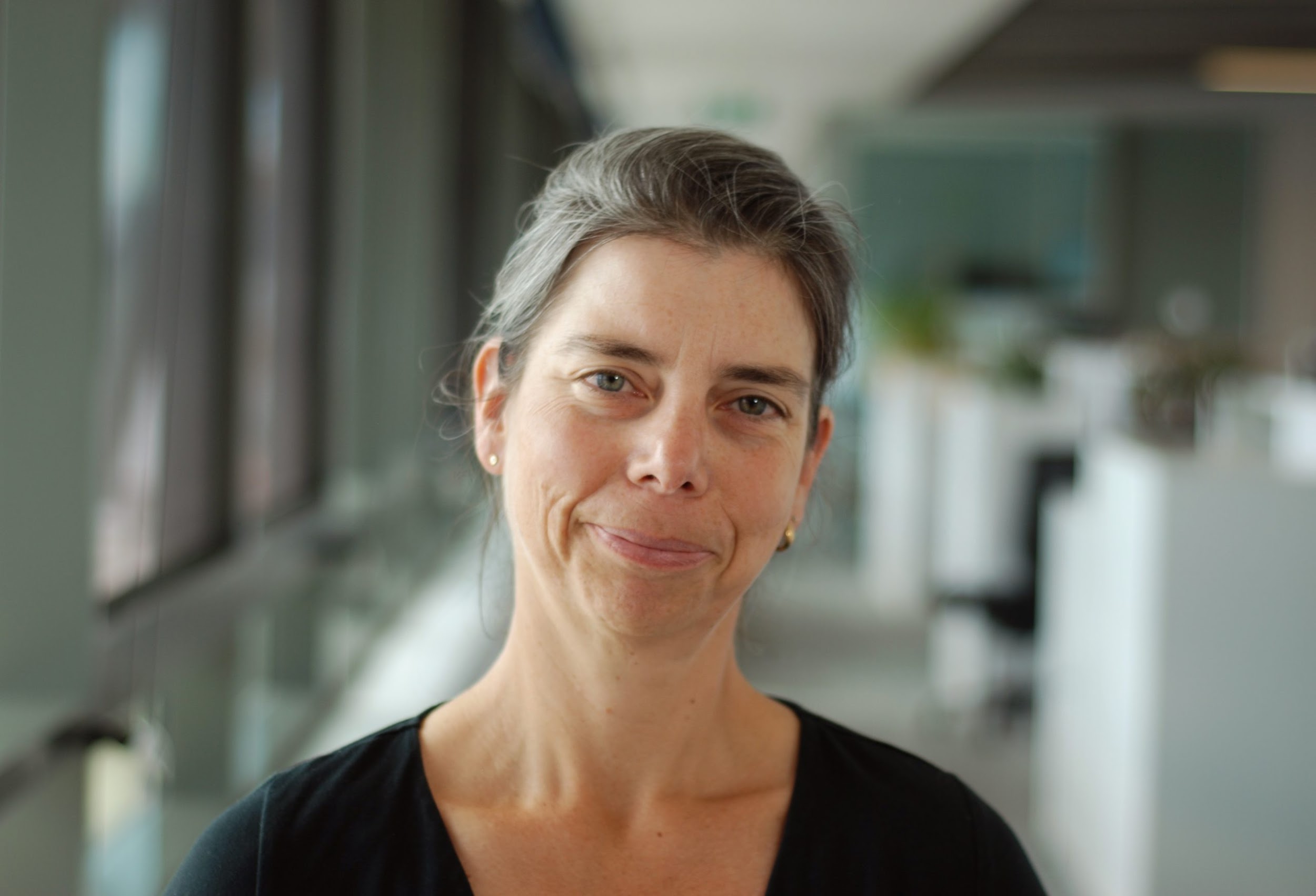 KEYNOTE #2
Drivers of the recent sea ice decline
Sharon Stammerjohn
Senior Research Associate at University of Colorado Boulder
Atmosphere-ice-ocean interactions & sea ice/climate/ecosystem linkages
Editor of the BAMS State of the Climate report on Antarctic & SO for 8 years
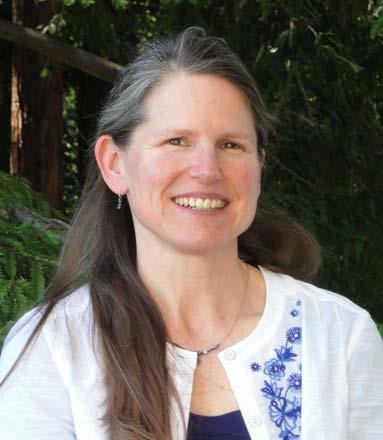 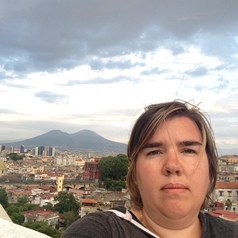 Camille Lique
Research scientist at the Laboratory for Ocean Physics and Satellite remote Sensing, France 
Arctic Ocean dynamics & connections to the global ocean and climate
Member of the CliC scientific steering group
Moderator: Carolina Dufour
GROUP DISCUSSION #1 (14:00-15:30) - SUMMARY (16:00-17:00)
State of the sea ice; Processes and drivers; Impacts; Observations, tools and models
Day 1 (groups & plenary)
Discuss to make important questions and outcome emerge
Link for notes:
List of groups and places to meet are posted in the main lecture room
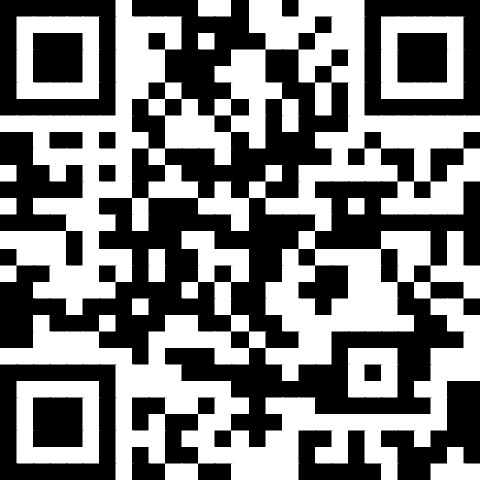 Group
Group
2 rapporteurs per group 
(1 junior & 1 senior)
Group
Group
Group
Group
Group
Group
Summary of the group discussions & selection of questions/outcome to address on day 2 in plenary
By rapporteurs of each group
https://tinyurl.com/ictp-norp-sorp-discussion0724
KEYNOTE #3
Polar Research Infrastructure Network (POLARIN)
Moderator: Alex Haumann
Michele Rebesco
Lead Researcher at the National Institute of Oceanography and Applied Geophysics (OGS)
Steering Board Member and Work Package leader of the EU Project POLARIN
Geological/geophysical exploration of polar continental margins, depositional processes and paleoclimatic reconstructions
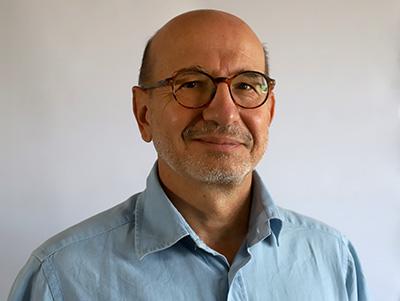 KEYNOTE #4
MIZ and coastal processes
Mukund Gupta
Bla bla
Bla bla
Moderator: Dorotea Iovino
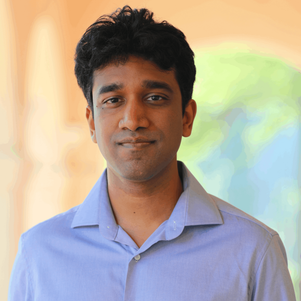 Marcello Vichi
Bla bla
Bla bla
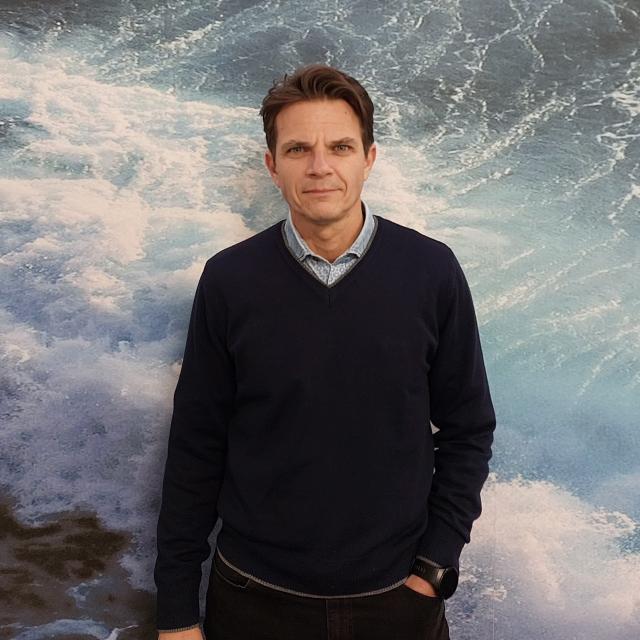 KEYNOTE #5
Sea ice prediction and projections
François Massonnet
F.R.S-FNRS Research Associate and lecturer at Université catholique de Louvain
ERC project on rapid Arctic sea ice loss events; Coordinator of SIPN South
Climate prediction and variability, polar regions, sea ice, data assimilation, climate model evaluation and forecast verification
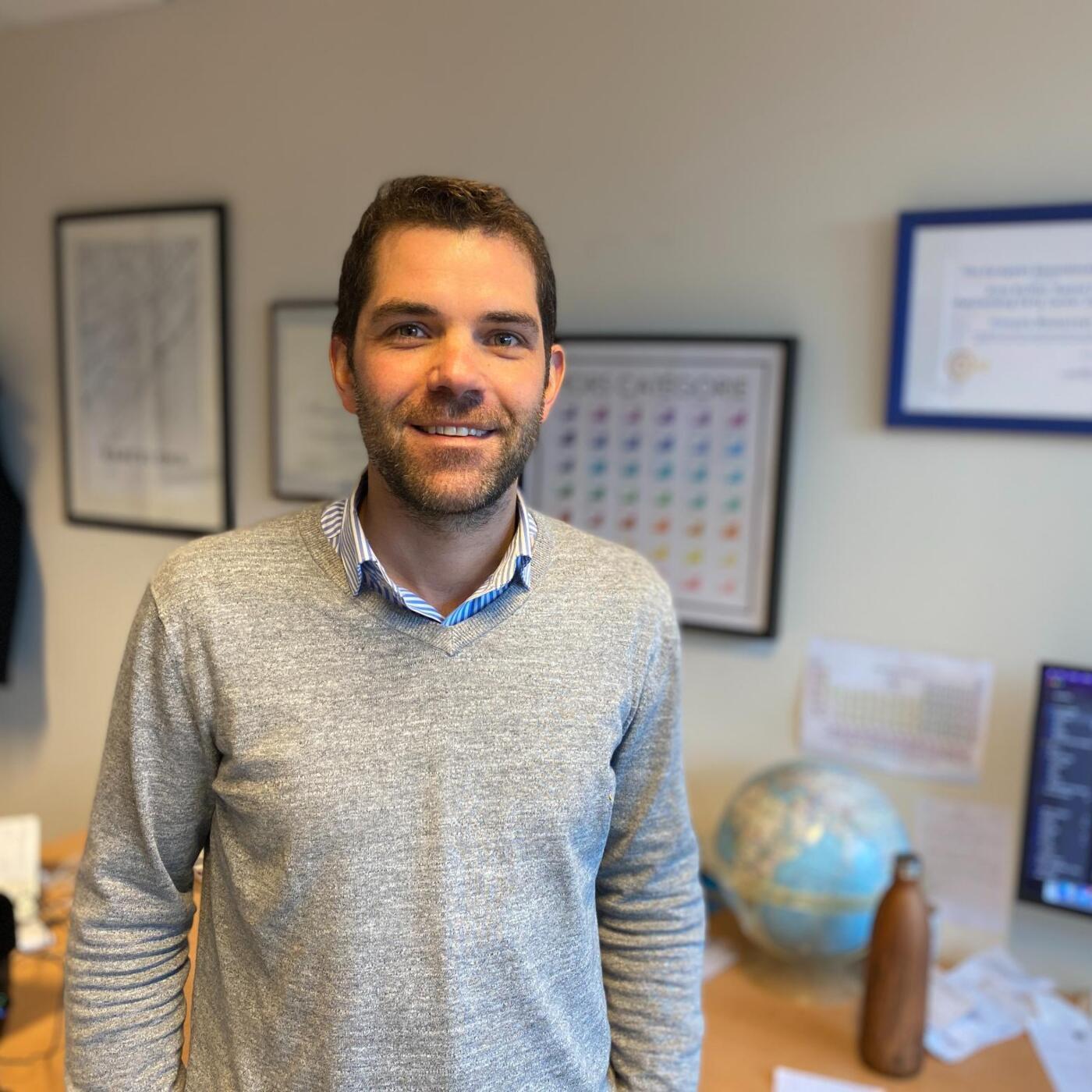 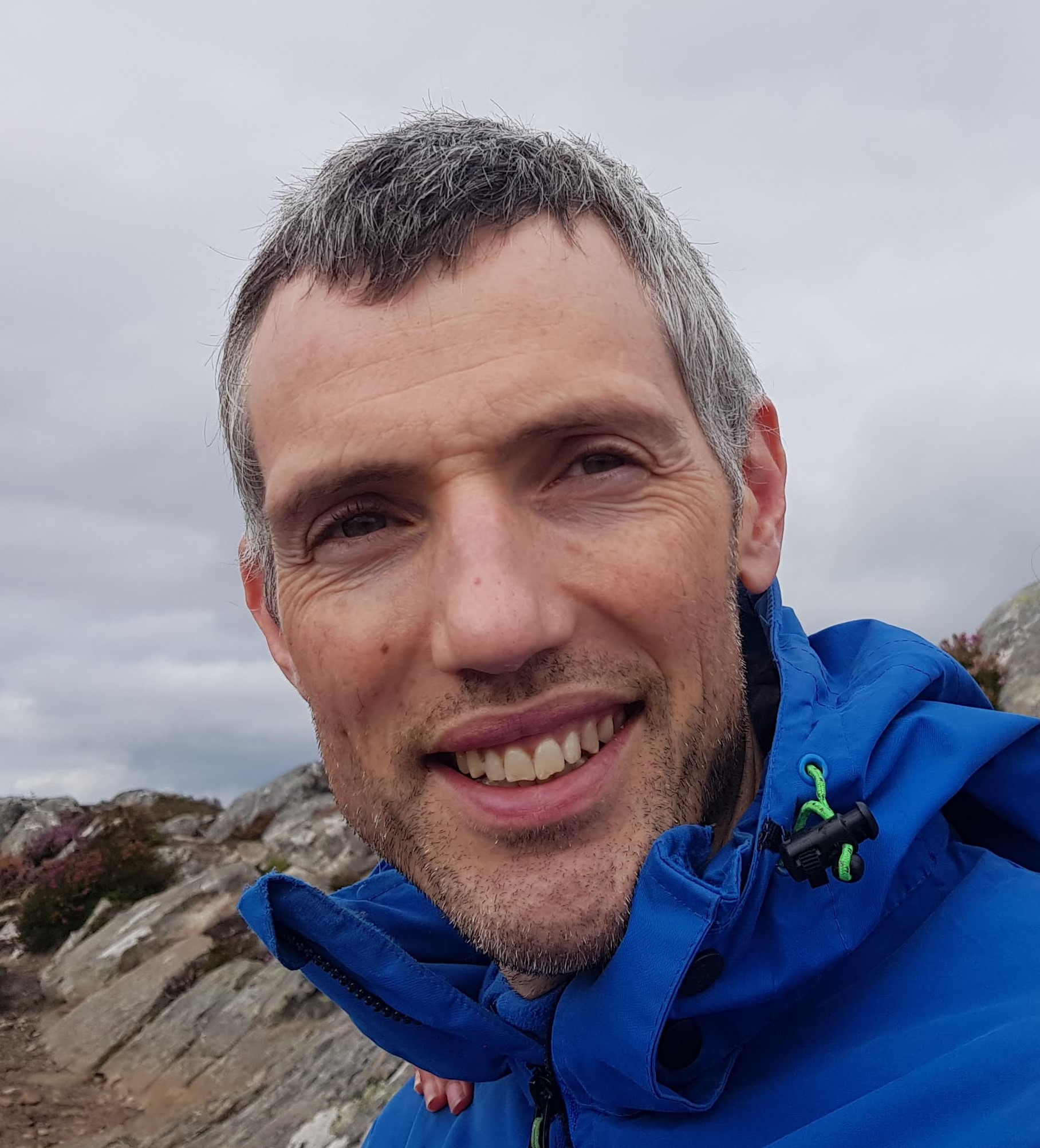 Tom Bracegirdle
Science Leader at the British Antarctic Survey
Co-Chief Officer of the SCAR AntClimNow program
Polar meteorology and climate, troposphere-stratosphere interactions, climate model projections, evaluation & uncertainty assessment
Moderator: Alvaro Scardilli
GROUP DISCUSSION #2 (14:00-15:30)
Expert Groups
Day 2 (group)
Discuss specific questions/outcome in-depth
Link for notes:
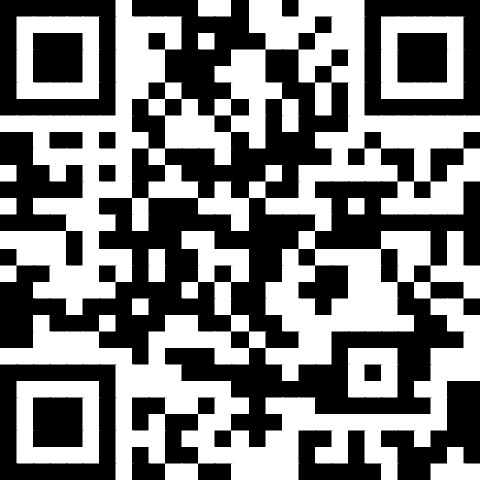 Expert group
Expert group
2 rapporteurs per group 
(1 junior & 1 senior)
Expert group
Expert group
Expert group
Rapporteurs within each group
Organization of notes in prep. for 
the wrap up session
https://tinyurl.com/ictp-norp-sorp-discussion0724